Plan Institucional de Capacitación – PIC 2023
Subgerencia Administrativa y financiera
Grupo de Gestión del Talento Humano
Marco Normativo
Decreto Ley 1567 de agosto 5/1998

Ley 909 de 2004

Ley 1064 de 2006, por la cual se dictan normas para el apoyo y fortalecimiento de la educación para el trabajo y el desarrollo humano establecida como educación no formal en la Ley General de Educación. 

Decreto 1083 de 2015

Ley 1960 de 2019

Plan Nacional de Formación y Capacitación
Estructura PIC- ICA
01
Educación Formal
02
Educación informal (Cursos Cortos)
03
Gestión del conocimiento
0
04
Inducción y Reinducción
Criterios para la identificación de necesidades de capacitación
04
Verificar que los programas puedan desarrollarse preferiblemente de manera virtual y que los funcionarios cuenten con el tiempo y disposición para participar activamente de los programas.
Diligenciar la matriz  diseñada priorizando máximo 3 programas por dependencia
03
Revisar la planeación estratégica de la vigencia 2023, con el fin de determinar las    prioridades y retos de la dependencia para la vigencia.
Revisar el desempeño de los funcionarios de carrera y/o provisionales, con el fin de determinar las brechas existentes en conocimiento que se reflejan en la gestión que realiza cada servidor.
02
01
Educación Informal (Cursos Cortos)
Procesos con costo -
Plan Anual de Adquisiciones (PAA)
Gestión con entidades públicas
ESAP, SENA, DAFP, COLOMBIA COMPRA EFICIENTE
Gestión del Conocimiento
Consolidado PIC 2023
226
Solicitudes de necesidades de capacitación
No inclusión de Programas ejecutados en 2022
Unificación de necesidades cursos frecuentes​
Pertinencia de Cursos
Plan Anual de Adquisiciones
Gestión con entidades públicas
Gestión del conocimiento
Inducción y Reinducción Institucional
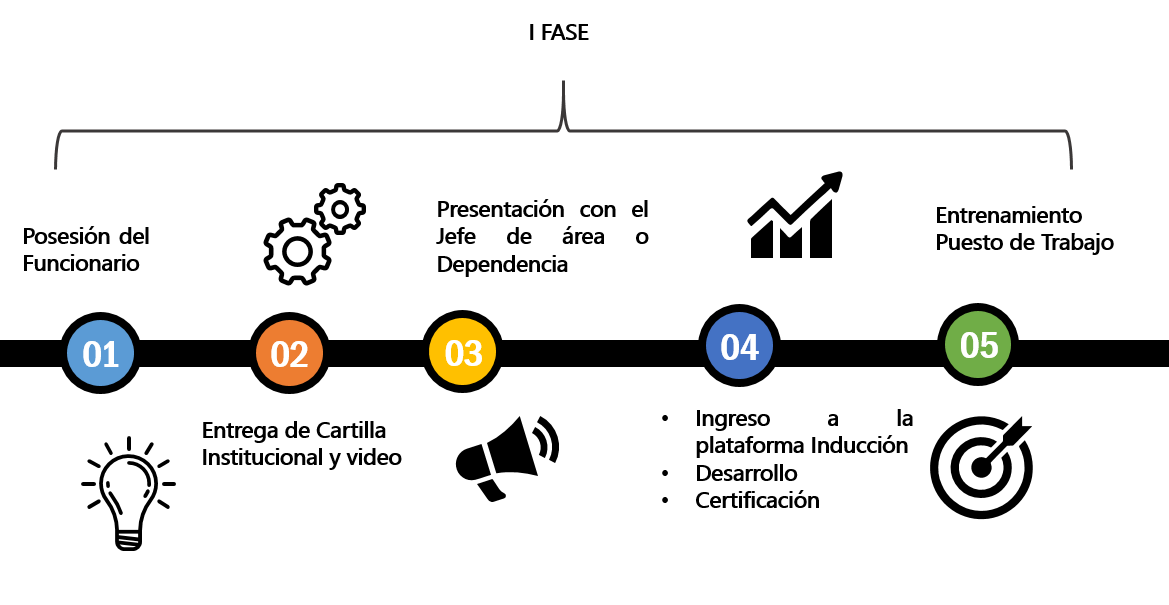